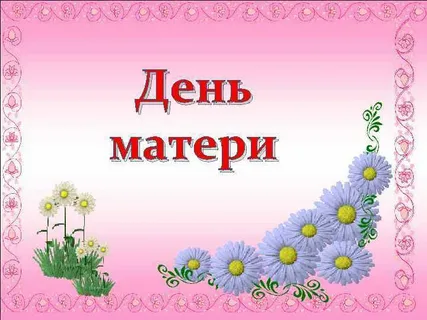 в 3 средней группе
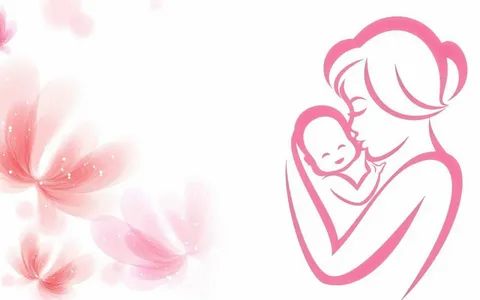 Дети исполнили песню «Милая мамочка»
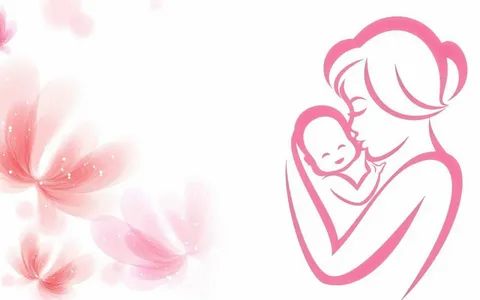 На праздник заглянули Кикимора и Леший
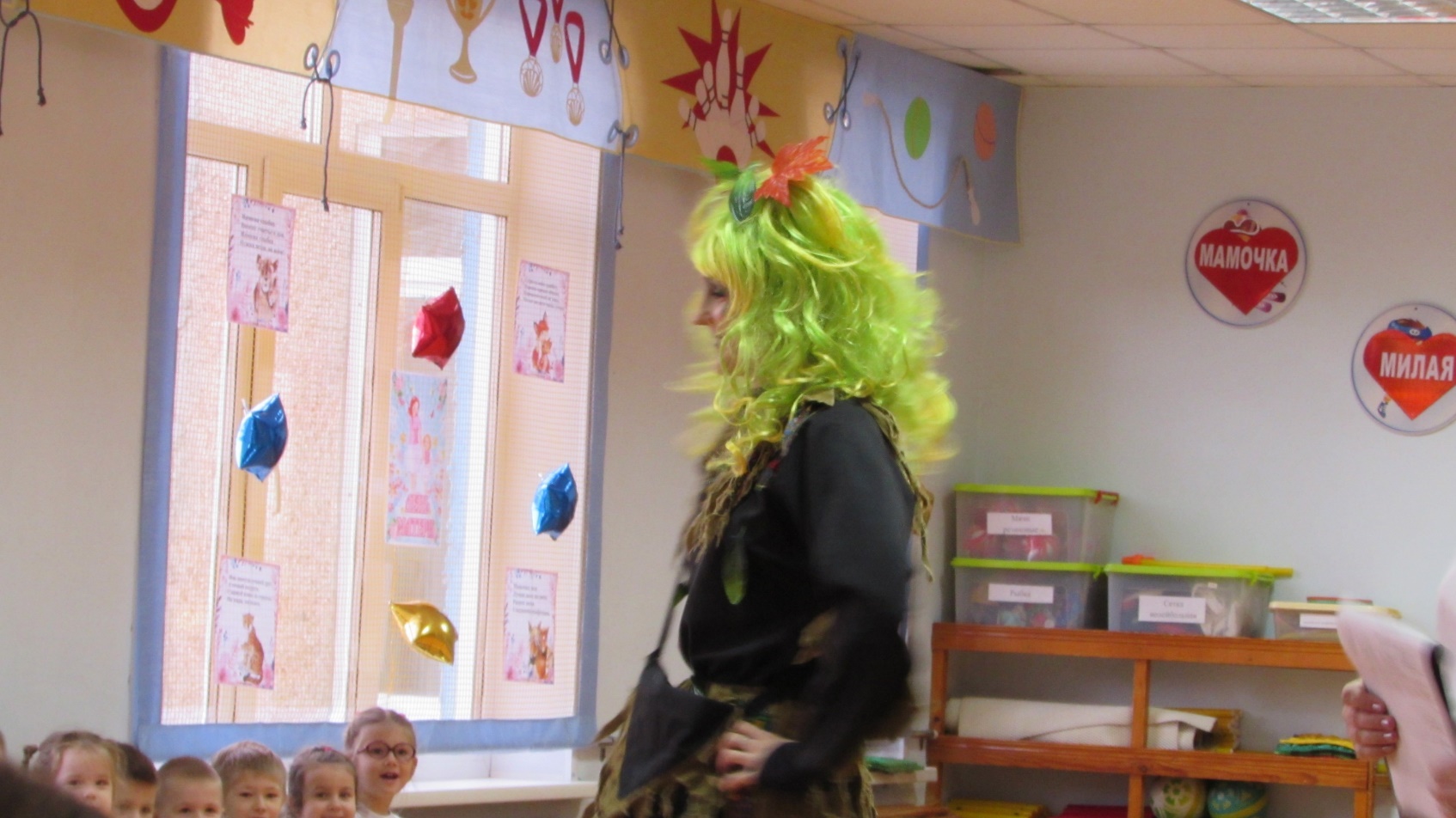 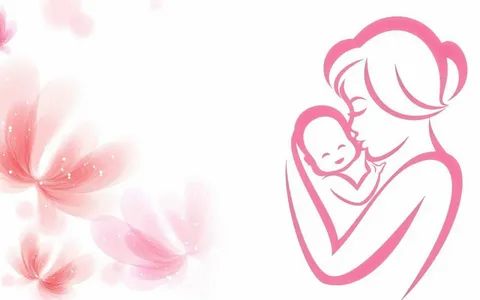 Читали стихи про маму
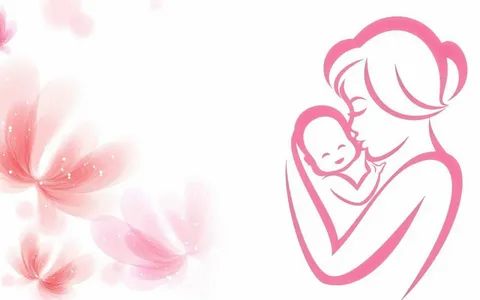 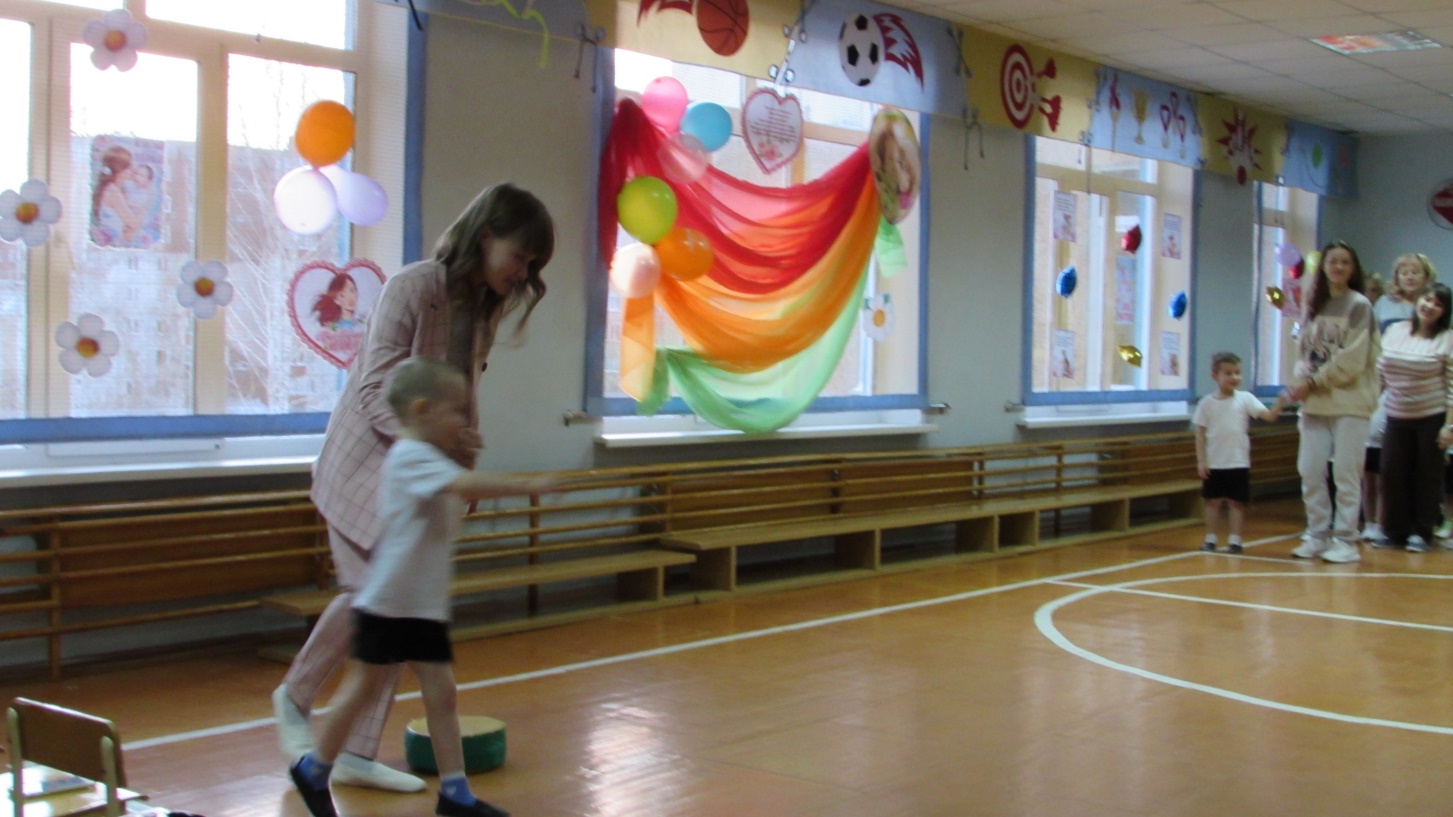 Эстафета «Легкая атлетика»
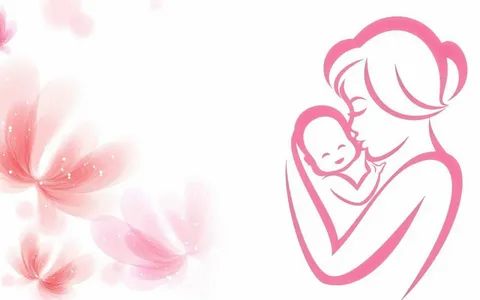 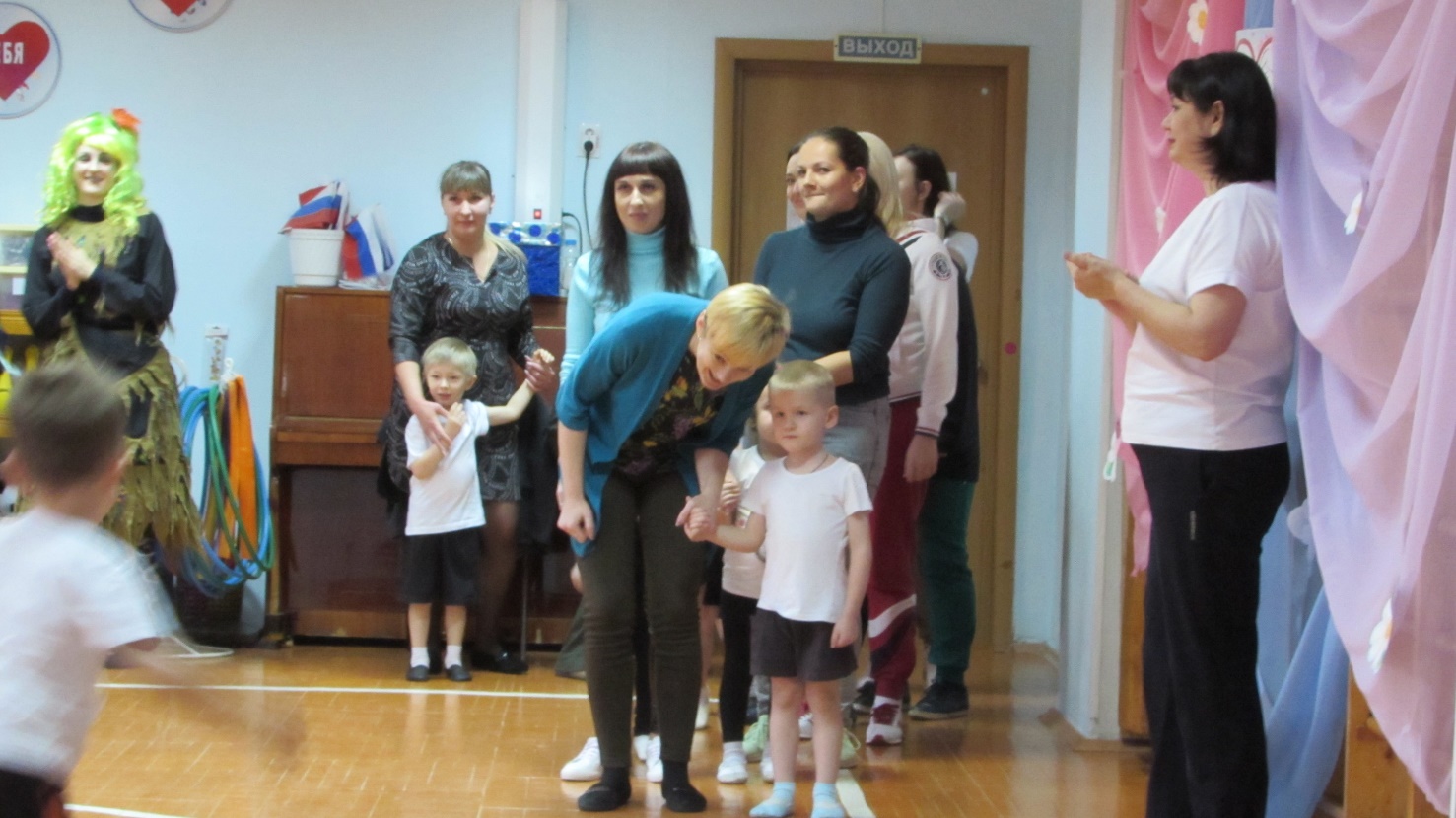 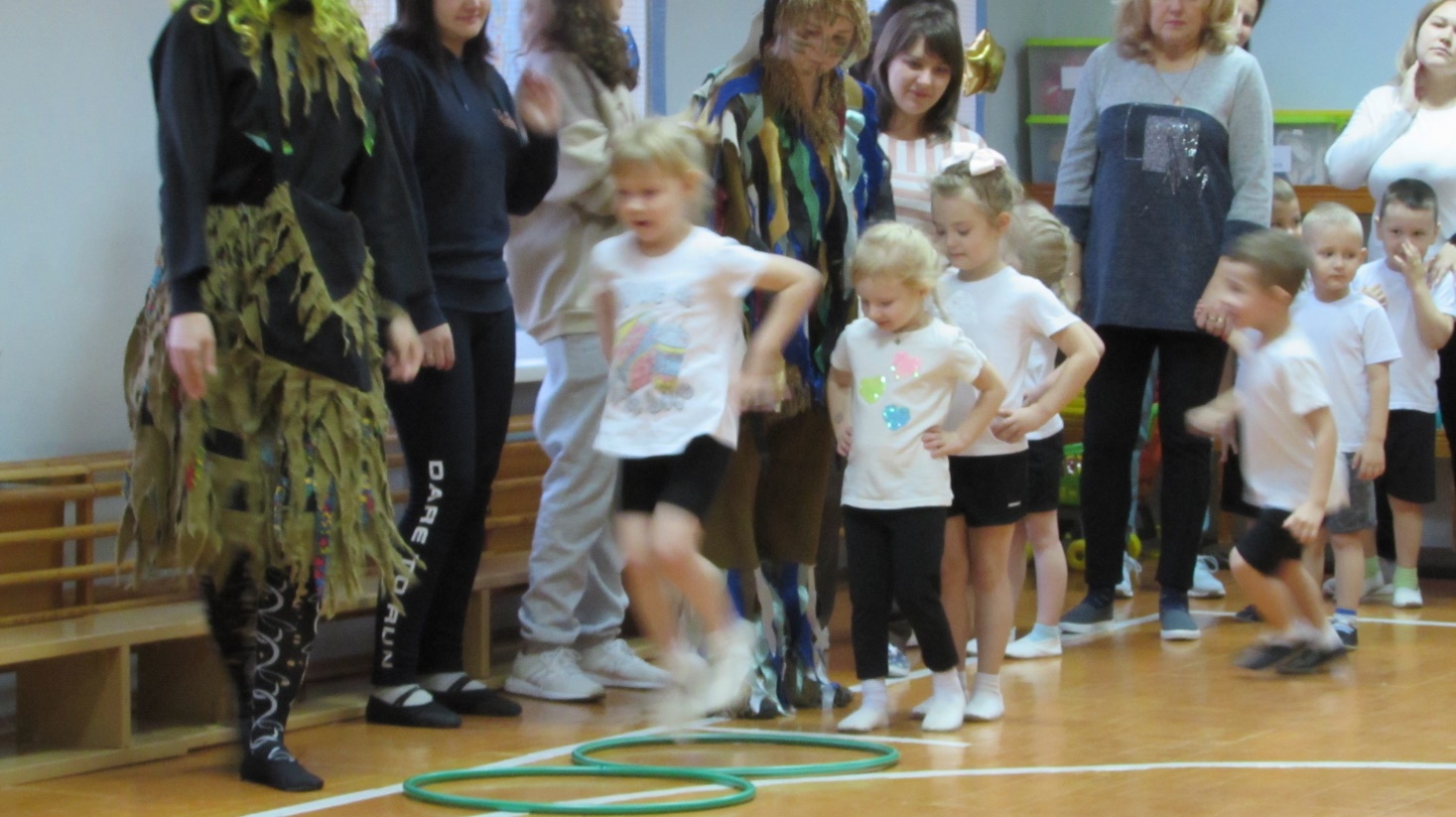 Эстафета «С кочки на кочку»
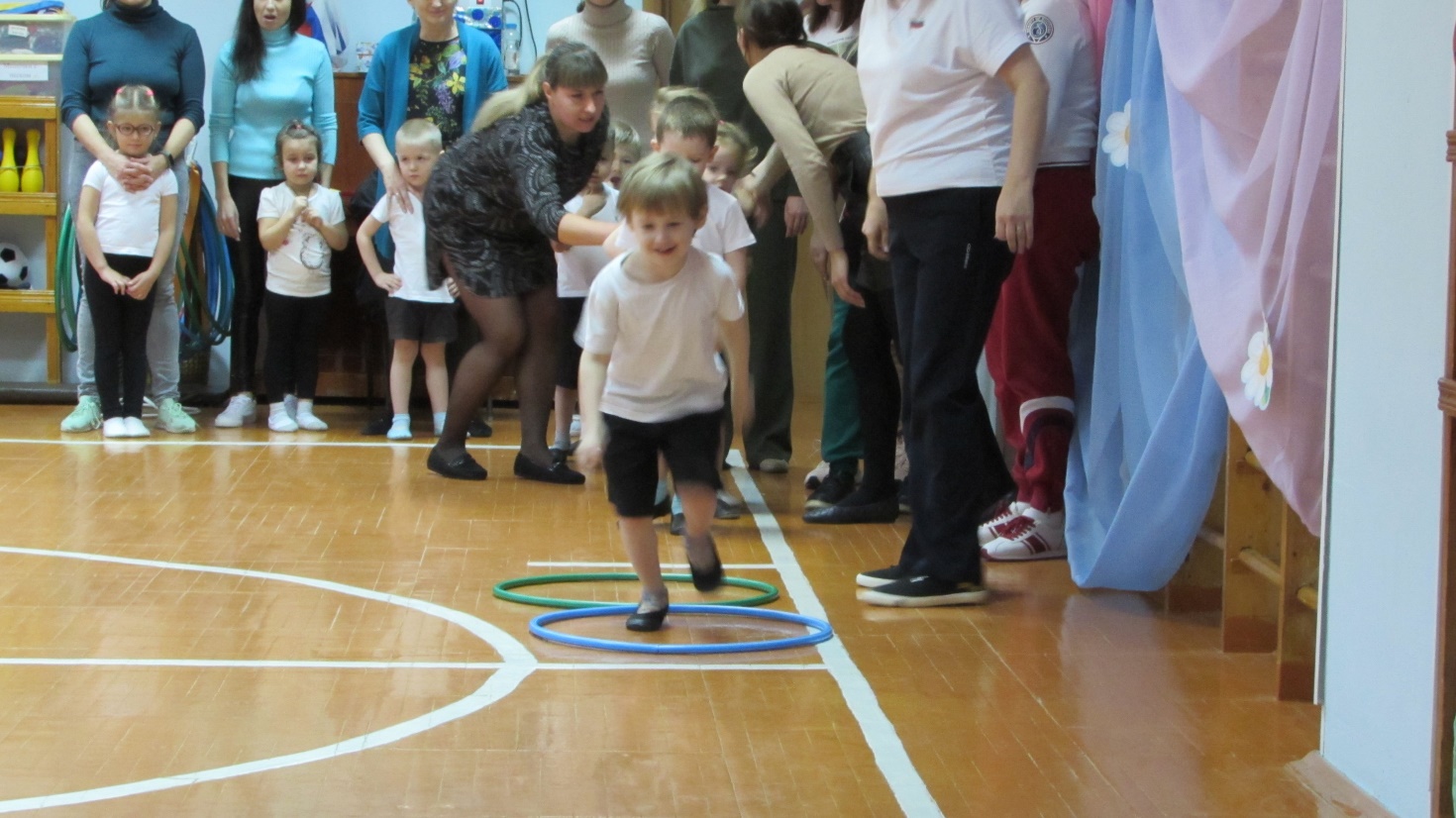 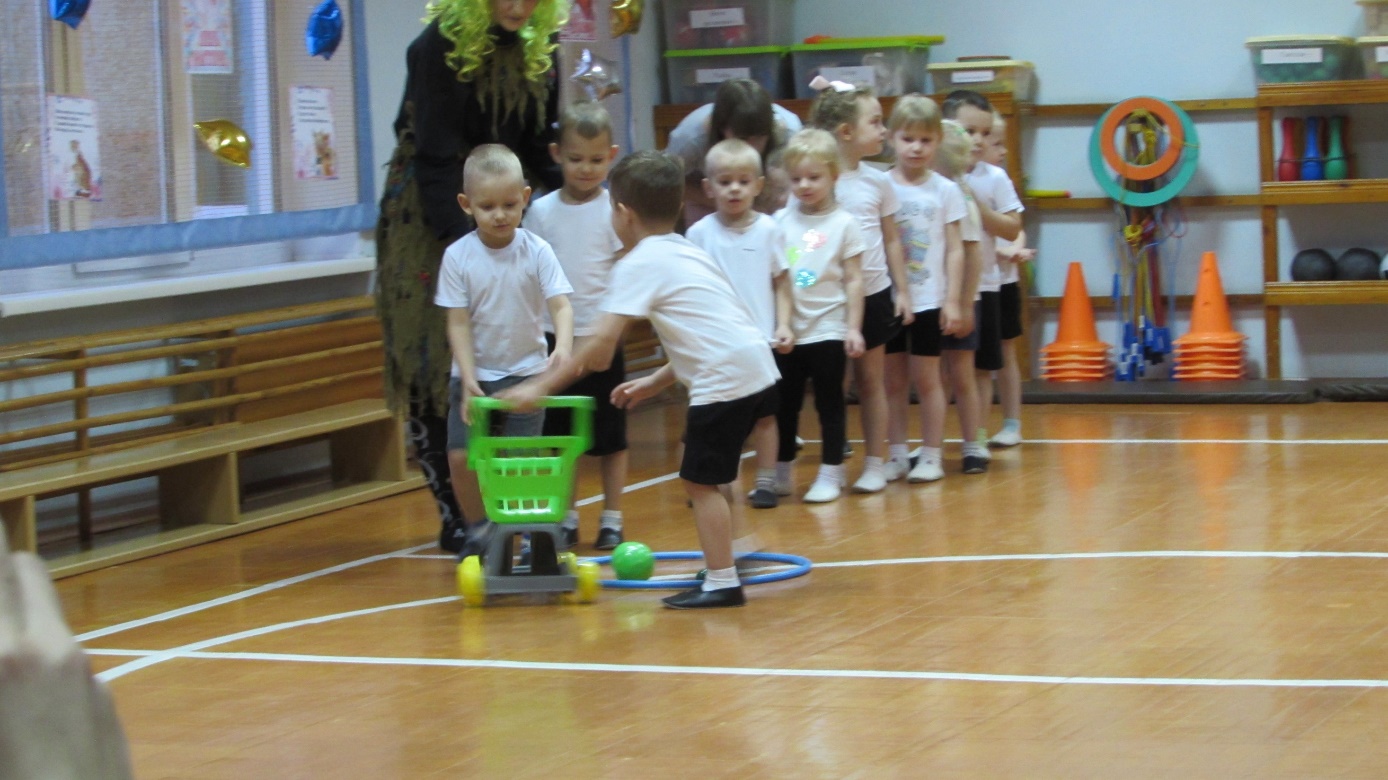 Эстафета «Купить овощи и фрукты»
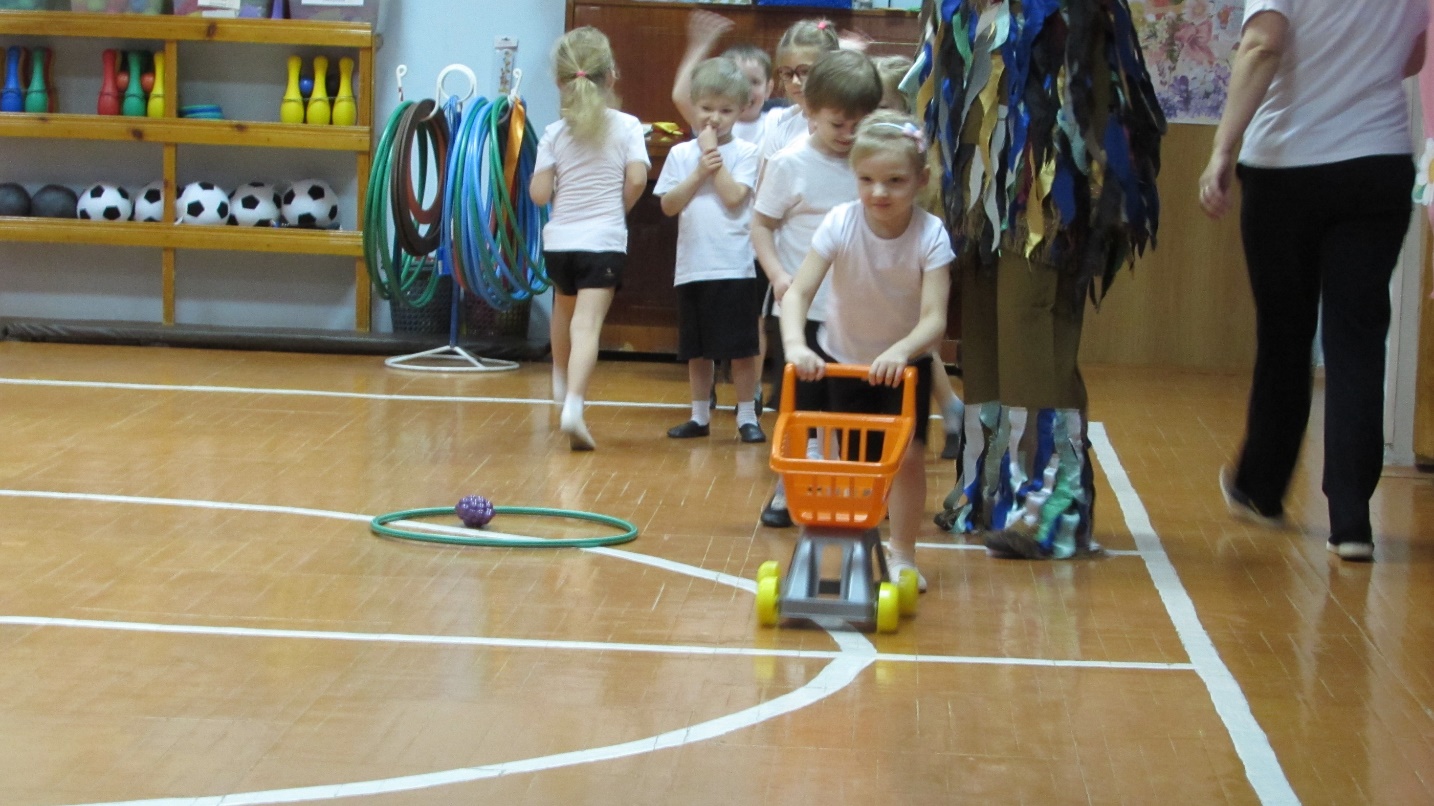 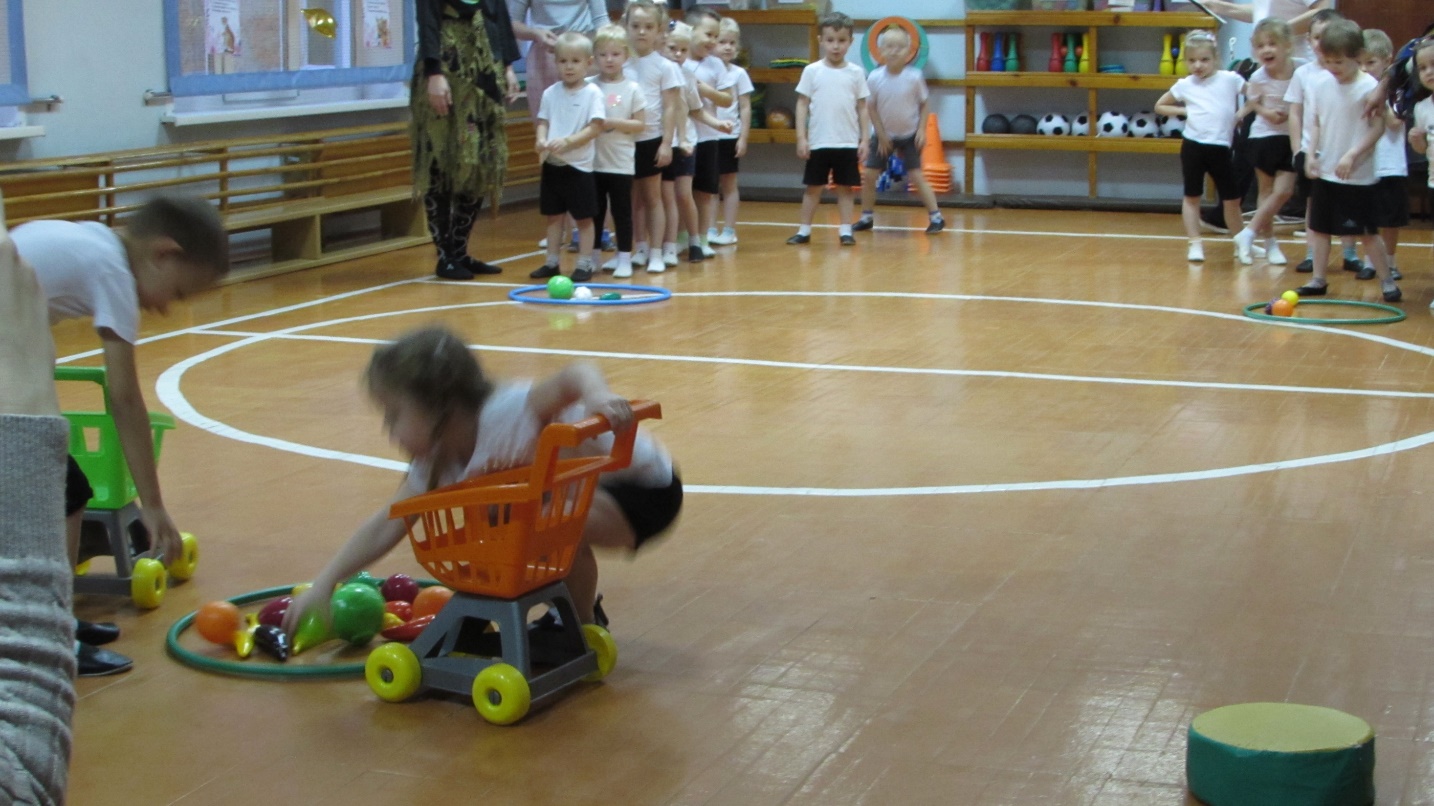 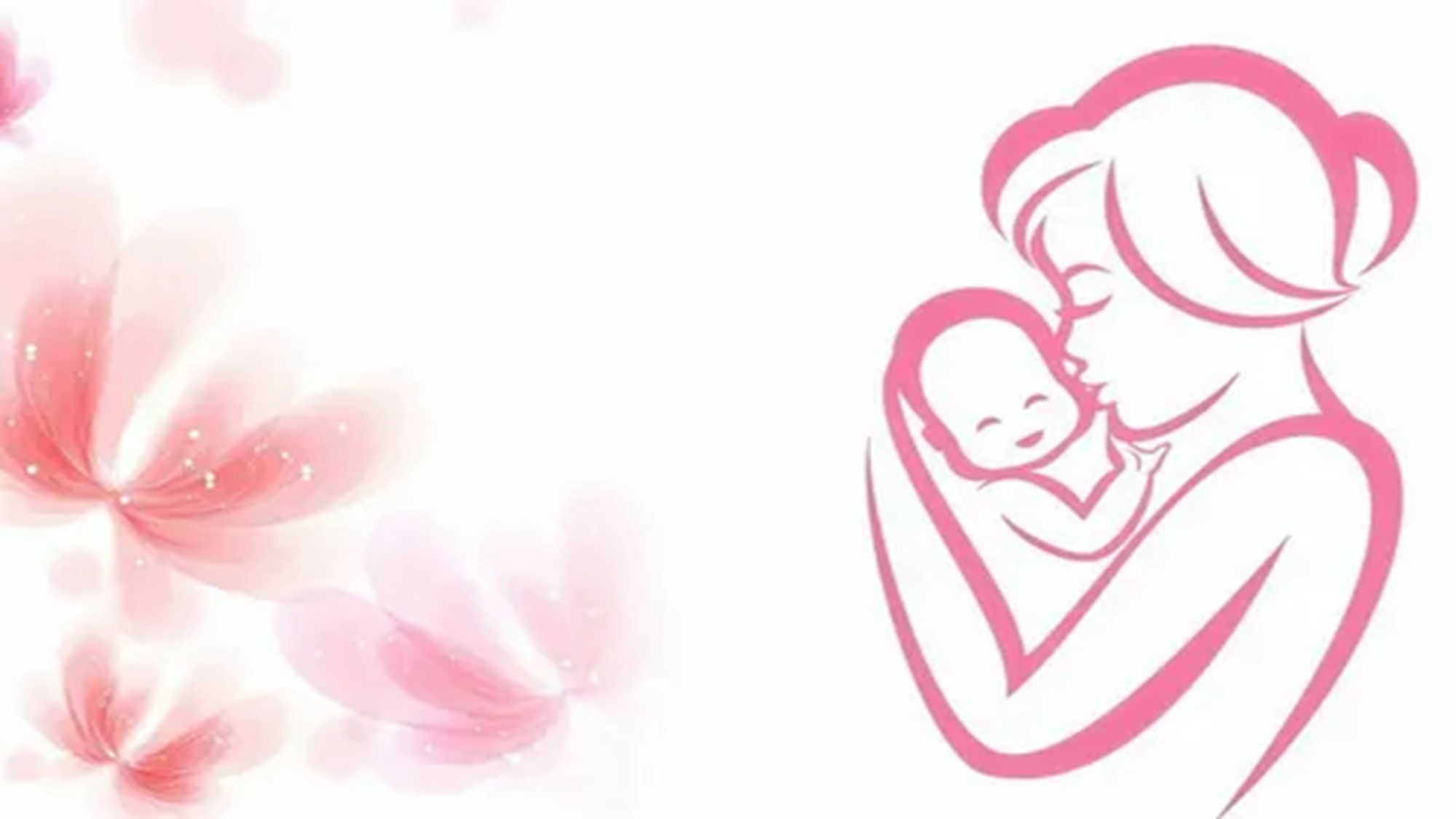 Эстафета «Спортивная бочка»
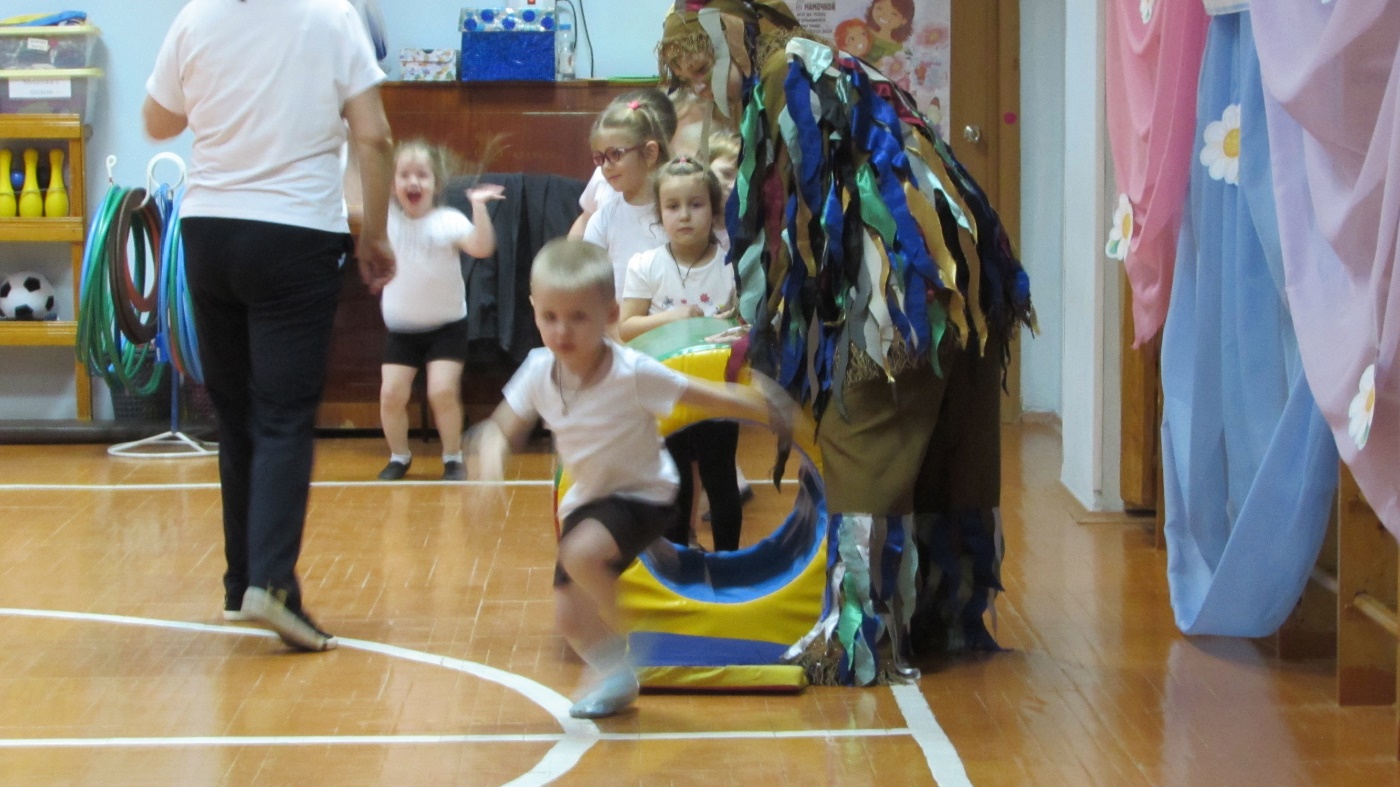 Эстафета для мамочек
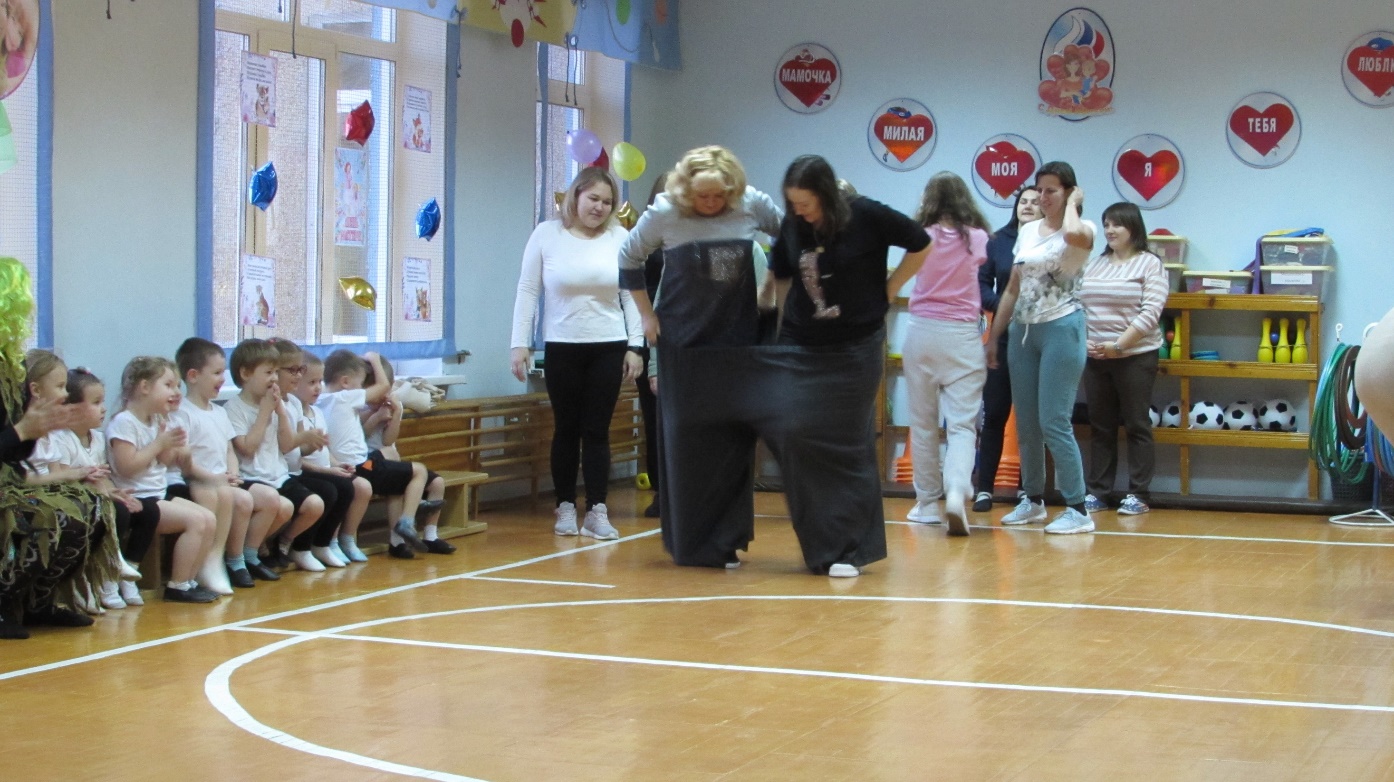 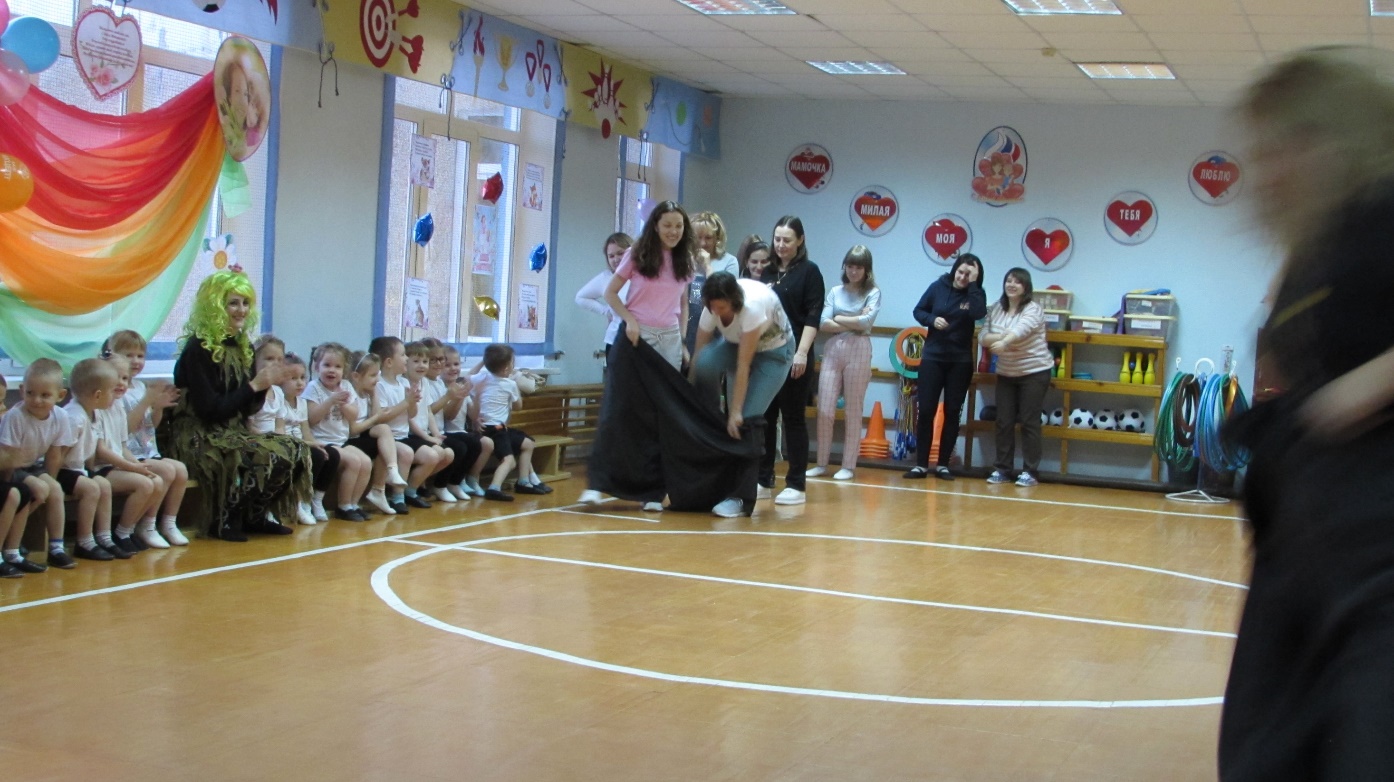 Прыжки на скакалке
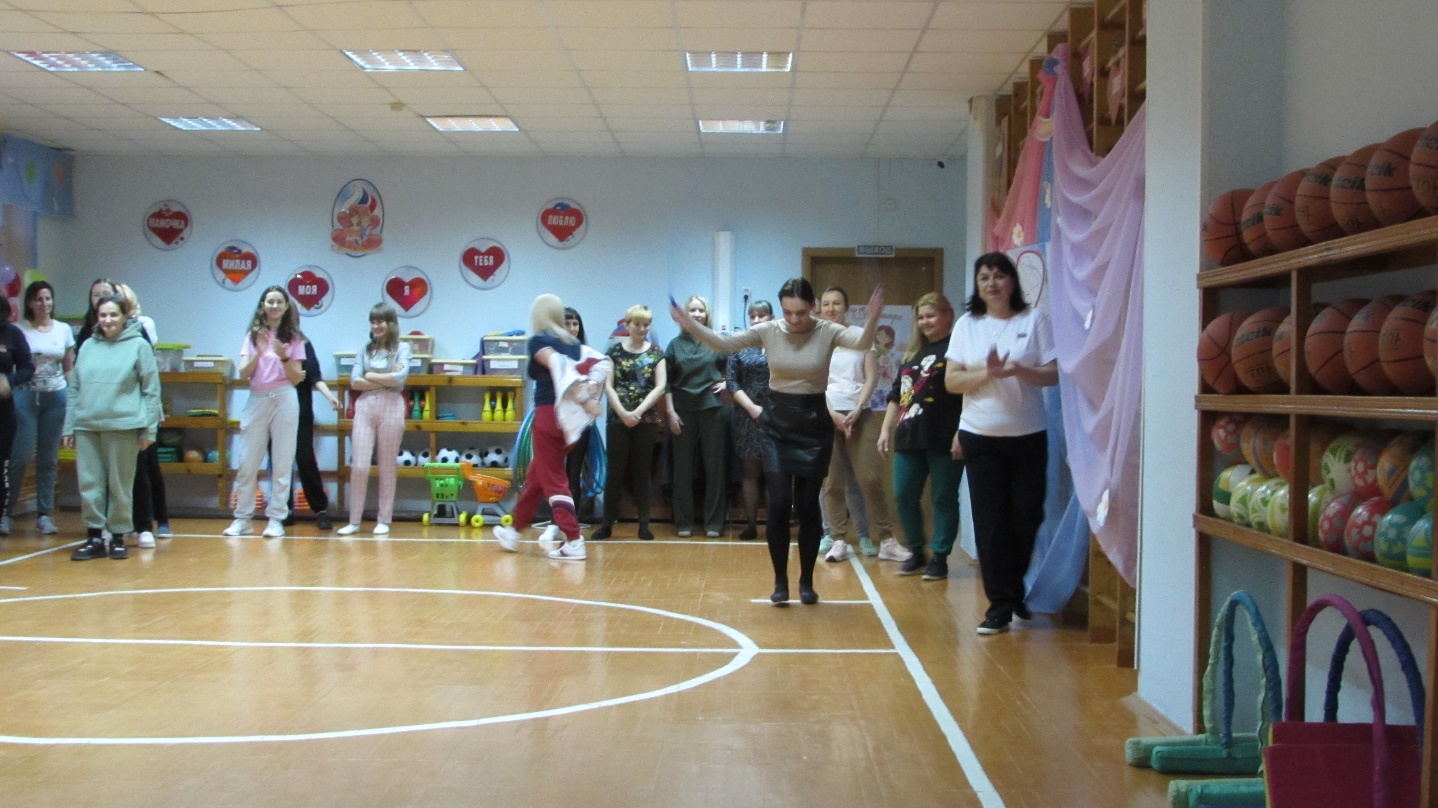 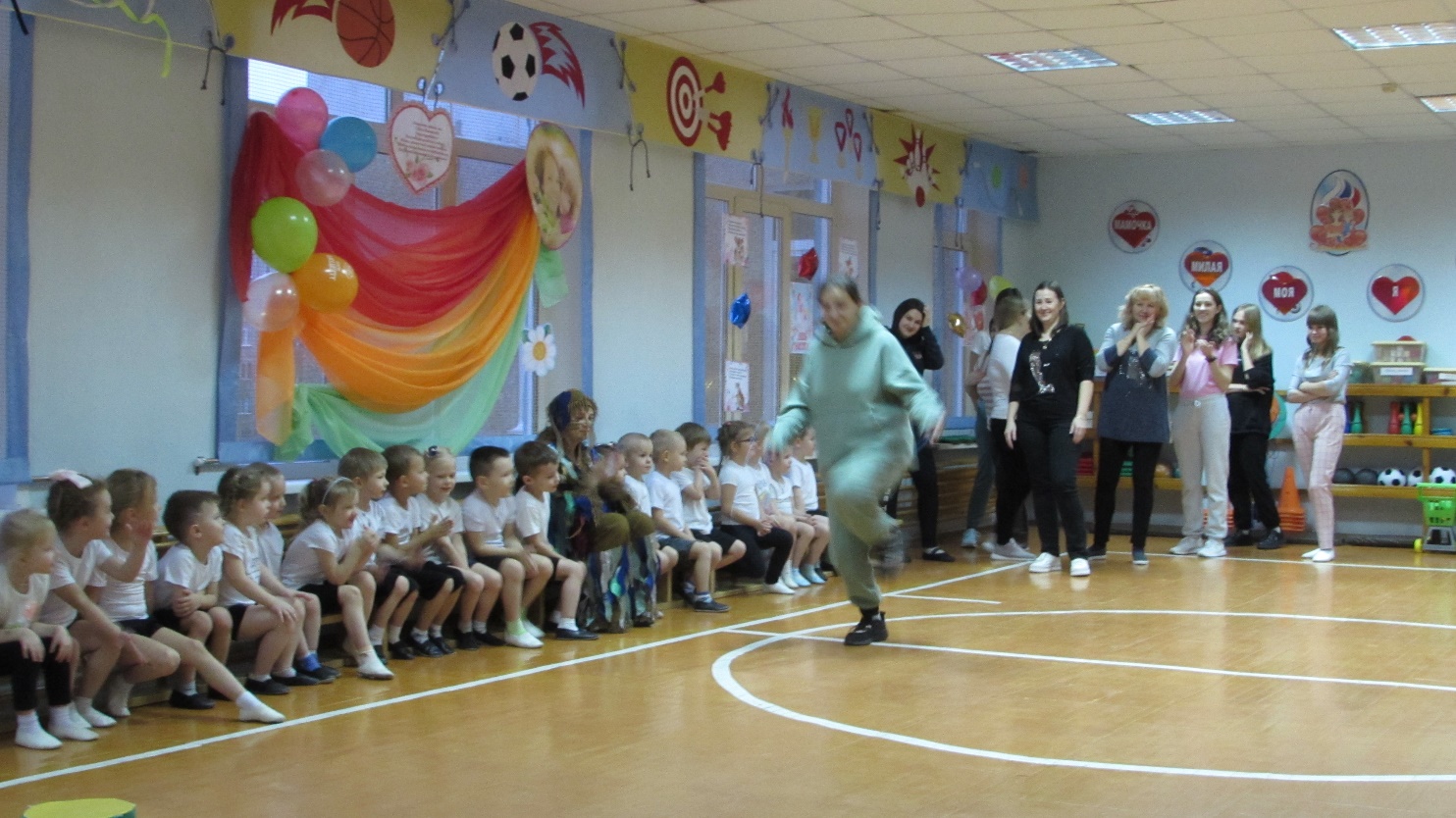 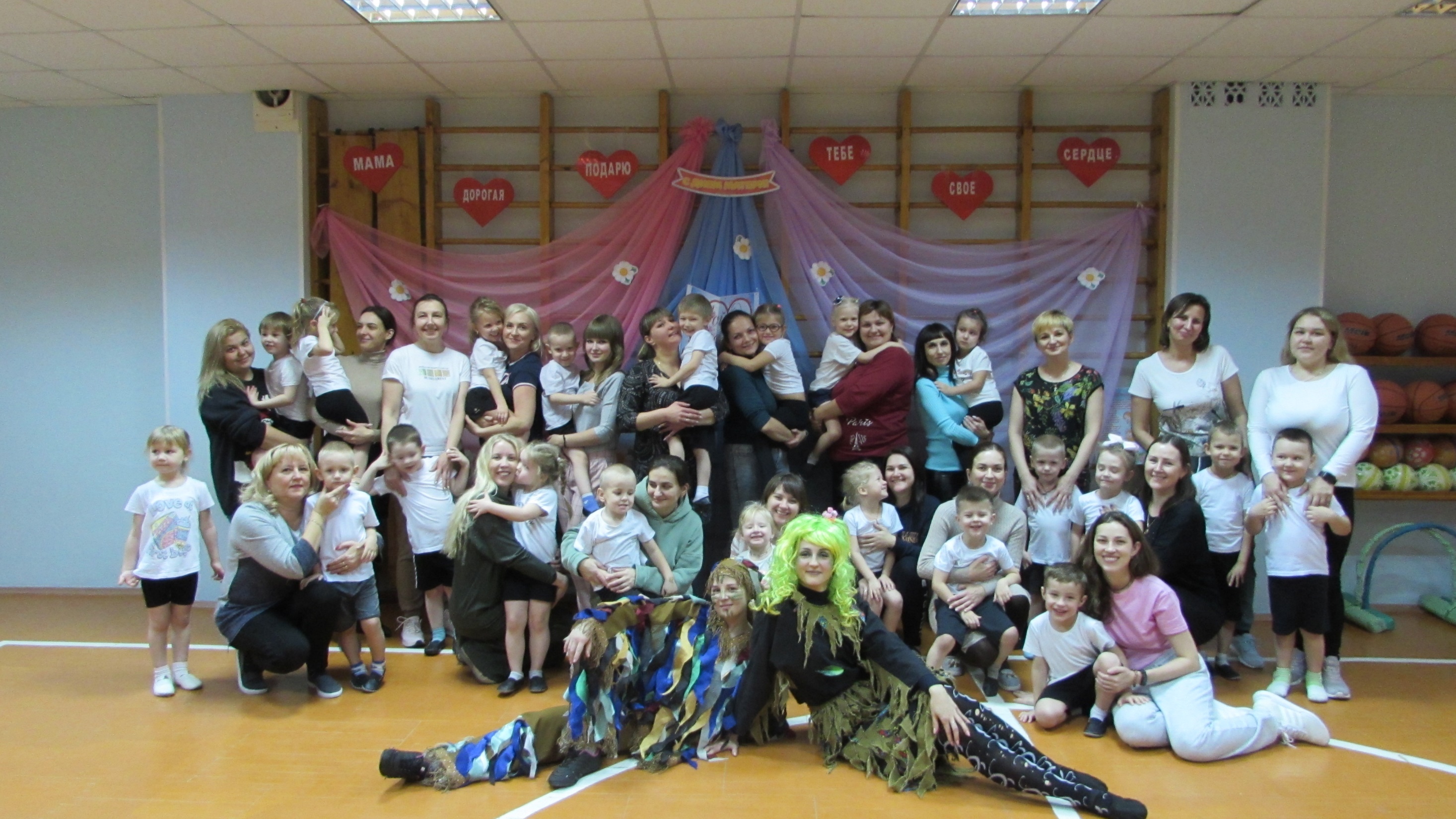